АНТРОПОГЕННІ ФАКТОРИ ТА ЇХ ВПЛИВ НА ПРИРОДНЕ СЕРЕДОВИЩЕ І ОРГАНІЗМ ЛЮДИНИ
Поняття про антропогенні фактори навколишнього середовища
Антропогенні фактори середовища – це чинники, виникнення яких зумовлено господарською або іншою діяльністю людини. У результаті діяльності людини у сучасному суспільстві відбуваються суттєві зміни природного середовища, які виражаються в аномально швидкому розвитку як процесів деструкції екосистем, так одночасно і новоутворень, у прояві нових екологічних феноменів, а також формуванні нових механізмів самоорганізації екосистем.
Найважливішою властивістю, зміненого під дією людини, природного середовища (екологічно дестабілізованого середовища) є виникнення дробової екологічної диференційованості і контрастності біогеоценотичного покриву, ландшафтного середовища і разом з тим посилення екологічної зв'язаності різнорідних територій на основі істотно збільшеного транспортування речовини і розселення організмів.
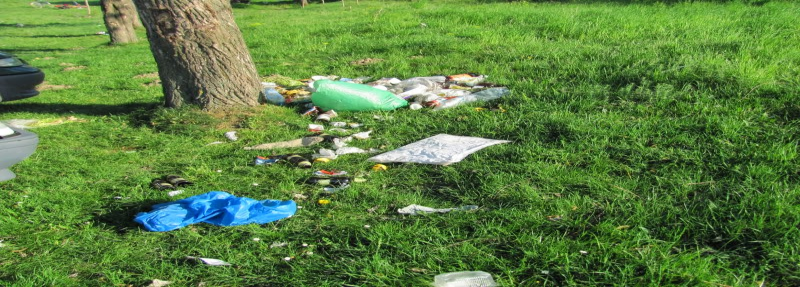 Екологічна дестабілізація природного середовища, що виникає у результаті антропогенного впливу, обумовлена низкою чинників, які згідно компонентів геосфер поділяють на 6 основних груп:
– атмосферні (забруднення хімічне, механічне, теплове);
– водні (виснаження, а також забруднення вод);
– непрямі (забруднення, заболочення, висушування, ерозія, дефляція, дегуміфікації);
– геолого-геоморфологічні (інтенсифікація несприятливих екзогенних процесів яроутворення, селевих, зсувних, мерзлотних процесів, абразія та акумуляція у береговій зоні тощо);
– біотичні (деградація рослинного покриву, збіднення генофонду, зниження біорізноманіття, біогенна акумуляція шкідливих речовин, поява нових стійких патологій);
– комплексні – ландшафтні (порушення генетичної цілісності і природної структури ландшафтів, унікальності пам'яток природи, втрата продуктивності земель тощо).
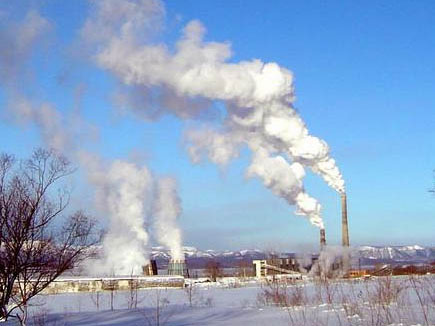 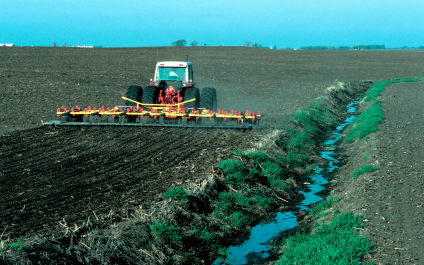 Однак за своїми результатами антропогенні впливи на природне середовище можуть бути не лише негативними, але і позитивними. Згідно класифікації А.Н. Ласточкіна, до позитивних антропогенних чинників належать ті, які спрямовані на покращення вже повністю перетворених людиною ландшафтів. Позитивні впливи полягають у виправленні ландшафтів у результаті більш повного обліку усіх природних факторів та більш ретельного «вписування» їх у природну структуру раніше невдало спроектованих суб'єктів антропологічного впливу (наприклад сільськогосподарських угідь). Позитивні дії виконують захисні, природоохоронні функції, до яких відносяться:
– рекультивація земель, використаних у гірничодобувній промисловості;
– очищення вод і повітря;
– створення заповідних та водоохоронних зон.
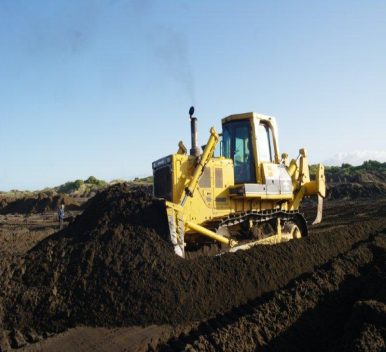 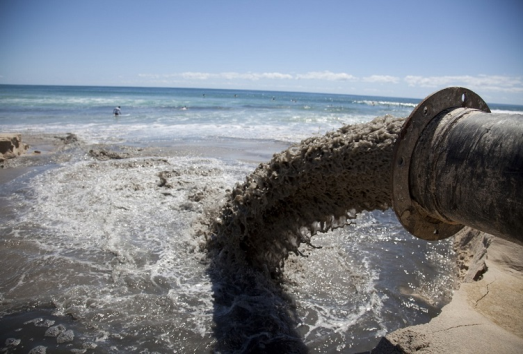 Критерієм негативних антропогенних впливів на навколишнє середовище є ступінь спричинених ними порушень. У порядку зниження ступеня порушень запропоновано виділяти прямі (заміщення, зміни) і непрямі (забруднення) впливи.
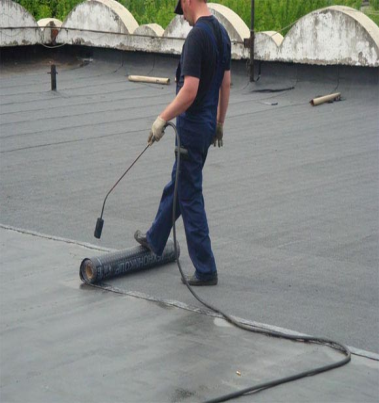 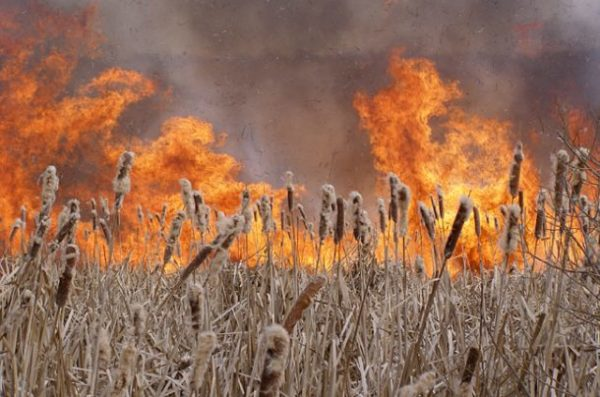 Прямі впливи призводять до найбільш суттєвих результатів. Найбільш сильні зміни проявляються у повному заміщенні усіх геокомпонентів (наприклад їх заміщення штучними матеріалами – бетоном, асфальтом, шлако- і шламозвалищами, або заміщення техногенними формами і рельєфом – будівництво, зведення штучних споруд). Інші зміни включають заміщення біотичних геокомпонентів без суттєвої трансформації літогенної основи і рельєфу – зміна рослинності, тваринного світу, ґрунтів.
Непрямі негативні антропогенні впливи на природне середовище включають надходження у навколишнє середовище хімічних відходів гірничодобувних і гірничо-збагачувальних підприємств, підприємств хімічної промисловості, чорної і кольорової металургії, експлуатованих родовищ нафти і газу.
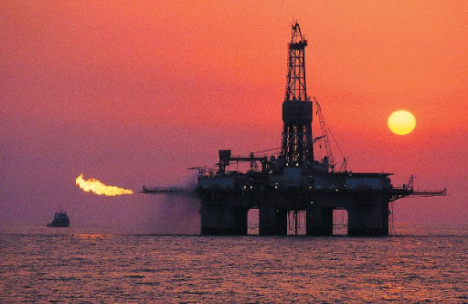 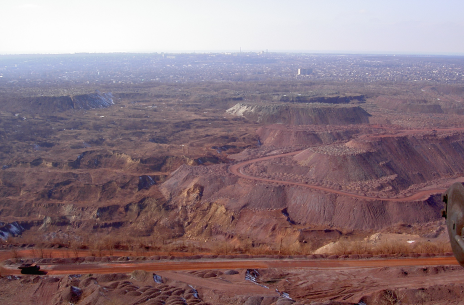 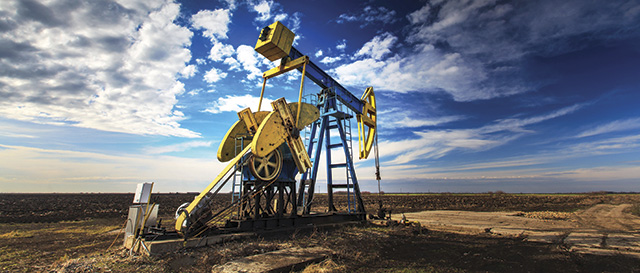 Поняття про екотоксиканти
Найбільшу небезпеку для здоров'я людини представляють екотоксиканти – шкідливі хімічні речовини, що забруднюють навколишнє середовище і отруюють живі організми.
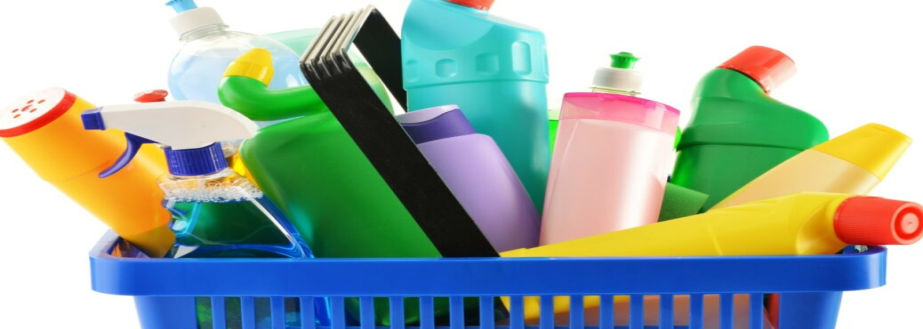 Основними джерелами їх надходження є:
– підприємства хімічної, нафтопереробної, металургійної, деревооброблювальної, паливної та інших промислових галузей;
– різні види транспорту (особливо автомобільний);
– ТЕЦ та інші енергетичні установки;
– сільськогосподарське виробництво (мінеральні добрива, пестициди);
– АЕС та підприємства, що використовують атомну енергію та ін.
Згідно просторового розподілу забруднення поділяють на глобальні, регіональні, локальні, точкові. Згідно сили та характеру дії на навколишнє середовище забруднення бувають фонові, імпактні (залпові), постійні (перманентні), поступово наростаючі, катастрофічні. Згідно джерел виникнення забруднення поділяють на промислові, транспортні, сільськогосподарські, комунально-побутові.
Всі хімічні речовини у тій чи іншій мірі токсичні для живого. Токсичність – властивість речовини викликати отруєння (інтоксикацію) організму. До елементів з низькою токсичністю належать мідь, залізо, марганець, цинк, нікель, германій, стронцій, рубідій, цезій. До елементів з середньою токсичністю – хром, срібло, алюміній; з високою – сурма, миш'як, барій, селен. До елементів з дуже високою токсичністю належать берилій, кадмій, свинець, ртуть, талій.
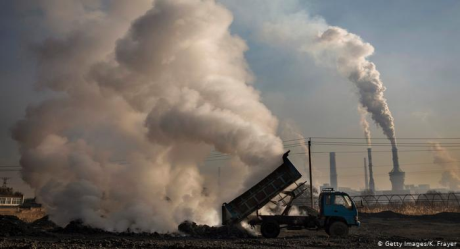 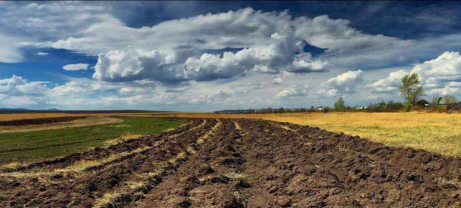 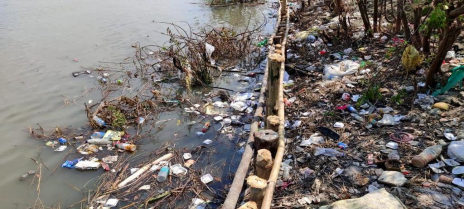 Ступінь токсичності елементів або їх сполук визначається наступними основними положеннями:
1. Рівень впливу на організм елементів або їх сполук залежить від концентрації. Деякі речовини з низькими концентраціями є ліками, а з високими – небезпечними отрутами.
2. Токсичність залежить від хімічної форми, у якій елемент присутній у живій клітині. Наприклад, ртутьорганічні сполуки найбільш небезпечні для живих організмів ніж ртуть металева.
3. У природних умовах навіть відносно нешкідлива речовина може перетворитися у токсичну під впливом атмосферної вологи, сонячного випромінювання або реагування з іншими речовинами.
У сучасному суспільстві щоденно використовуються сотні тисяч хімічних речовин.
Серед десяти найбільш небезпечних речовин та факторів впливу слід назвати важкі метали (Hg, Со, Мо, Рb, Cd, As, Zn, Сu та ін.), леткі органічні сполуки, формальдегід, пестициди, побічні продукти згоряння (СО, СО2, NО2, SО2 та ін.), отруйні та канцерогенні речовини у продуктах харчування, пил, азбест, бактерії, радіацію. Неможливо контролювати безліч хімічних реакцій між цими речовинами, їх індивідуальні та об'єднані токсичні ефекти.
Вплив електромагнітного випромінювання на людину
Всі речовини безперервно випромінюють електромагнітні хвилі. Спектр випромінювання охоплює значний діапазон довжин хвиль: від радіохвиль довжиною сотні метрів до жорсткого космічного випромінювання з довжиною хвилі 10–12 м. Природний електромагнітний спектр охоплює хвилі довжиною від 0,1.10-13 м до 100000 км.
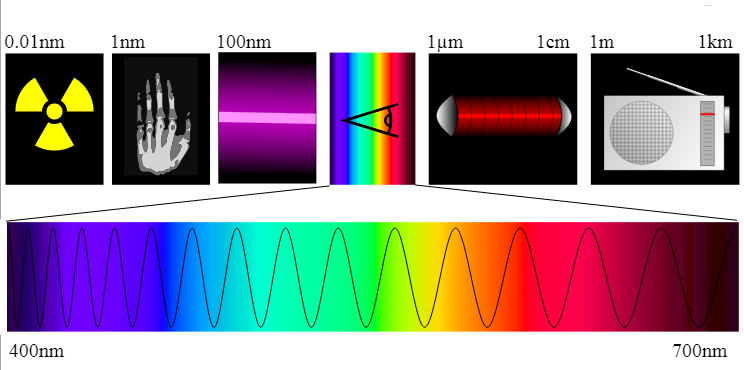 Електромагнітний спектр
У процесі життєдіяльності людина постійно перебуває у зоні дії електромагнітного поля Землі. Таке поле, називають фоном, вважається нормальним і не завдає здоров'ю людей ніякої шкоди. У наше життя міцно увійшли різні «розумні» машини (комп'ютери, мобільні телефони, мікрохвильові печі, телевізори тощо), що насправді здатні принести людині набагато більше шкоди, ніж здається на перший погляд. Дослідження впливу електромагнітного випромінювання на здоров'я людини у світі були розпочаті у 60 роки минулого століття. Був накопичений значний клінічний матеріал про несприятливу дію магнітних і електромагнітних полів. Вже у цей час було запропоновано класифікувати нові захворювання – «Радіохвильова хвороба» або «Хронічне ураження мікрохвилями». Лінії електропередач, потужні радіопередавальні пристрої створюють електромагнітне поле, яке у рази перевищує допустимий рівень. Для захисту людини були розроблені спеціальні санітарні норми, що регламентують вплив електромагнітного випромінювання на людину, забороняють будівництво житлових та інших об'єктів поблизу потужних джерел випромінювання.
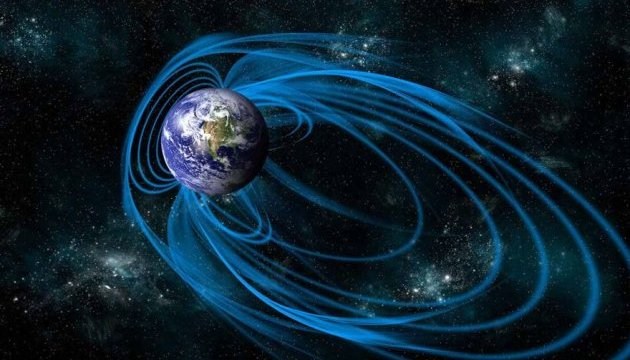 Найчастіше більш небезпечними є джерела слабкого електромагнітного випромінювання, які діють протягом тривалого проміжку часу. До таких джерел відноситься в основному аудіо-відео техніка та побутова техніка. Найбільш істотний вплив на людину надають мобільні телефони, СВЧ печі, комп'ютери і телевізори. Телефони та мікрохвильові печі діють в основному нетривалий час (у середньому від 1 до 7 хвилин), телевізори не завдають значної шкоди, тому що зазвичай розташовуються на відстані від глядачів. Проблема електромагнітного випромінювання від персональних комп'ютерів, постає досить гостро через кілька причин:
– комп'ютер має відразу два джерела випромінювання (монітор і системний блок);
– користувач ПК практично позбавлений можливості працювати на відстані;
– дуже тривалий час впливу.
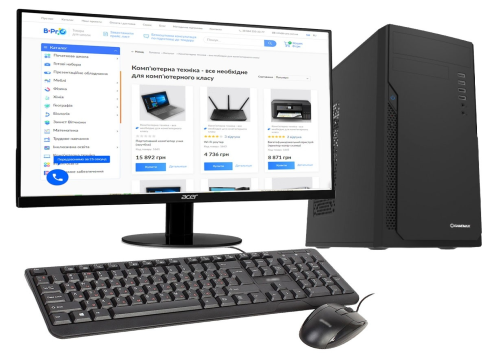 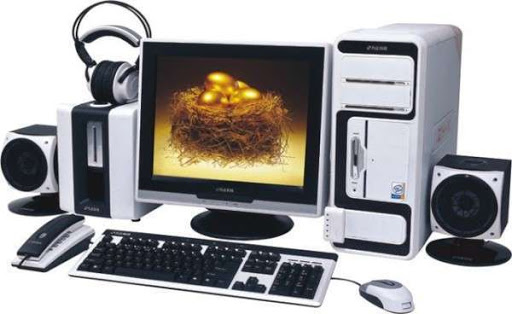 До ще більш важких наслідків можуть призвести ігрові консолі, або приставки, які підключаються до телевізора. Основна проблема у цьому випадку зводиться до того, що телевізори випромінюють більш потужне поле, але діти (основна категорія користувачів приставок) не можуть віддалитися від екрану на достатню відстань через короткі шнури, розміщення меблів, або дрібні картинки на екрані. Особливу небезпеку становлять старі телевізійні приймачі, їх електромагнітний фон у кілька разів вище, ніж у сучасних світових брендів. Після 5–8 годин, проведених перед таким телевізором можуть виникати жар, швидке підвищення температури, головний біль.
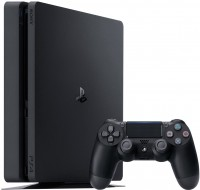 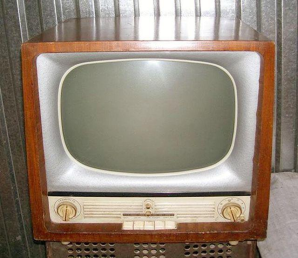 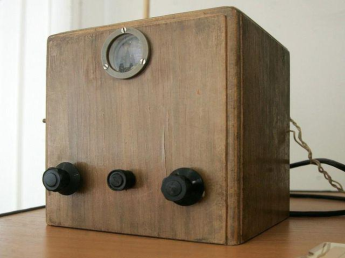 Основними джерелами електромагнітного випромінювання у сучасному житті людини є:
– електротранспорт – трамваї, тролейбуси, електропоїзди;
– лінії електропередач – міське освітлення, високовольтні лінії;
– побутові електроприлади;
– теле- і радіостанції – транслюють антени;
– супутниковий і стільниковий зв'язок – транслюють антени;
– радари;
– персональні комп'ютери.
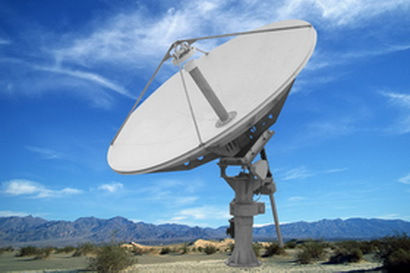 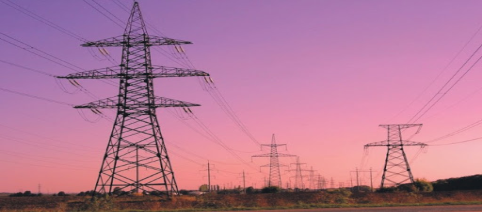 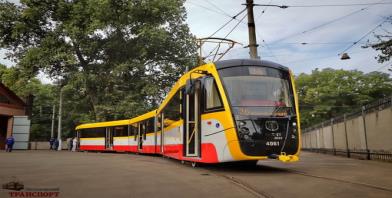 Кожне з перелічених джерел створює електричні і магнітні поля у різному діапазоні частот від 0 до 1000 Гц. При цьому створюються такі значення магнітної індукції і напруженості електричного поля, які у деяких випадках набагато перевищують гранично допустимі норми (ГДН). На біологічну реакцію впливають такі параметри електромагнітного поля:
– інтенсивність електромагнітного поля;
– частота випромінювання;
– тривалість опромінення;
– модуляція сигналу;
– поєднання частот електромагнітних полів;
– періодичність дії.
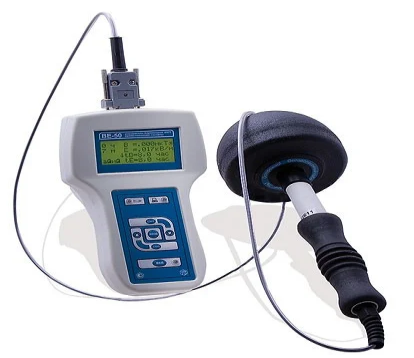 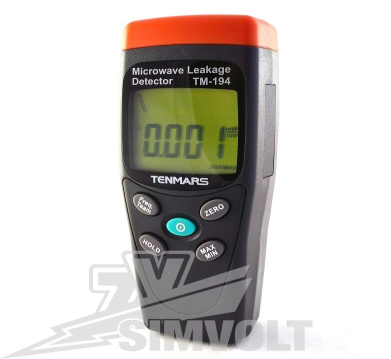 Поєднання перерахованих вище параметрів може давати різноманітні наслідки для реакції на опромінюється біологічного об'єкта. Особливо небезпечними електромагнітні випромінювання можуть бути для дітей, вагітних жінок, людей з захворюваннями центральної нервової, гормональної, серцево-судинної системи, алергіків, людей з ослабленим імунітетом. Особи, які тривалий час перебувають у зоні ЕМ-випромінювання, скаржаться на слабкість, дратівливість, швидку стомлюваність, ослаблення пам'яті, порушення сну.
На даний момент наукою кількісно не доведено прямого зв'язку між рівнем електромагнітних полів та онкологічними захворюваннями. Проте якісно такий зв'язок простежується: у місцях, де люди піддаються впливу електромагнітного випромінювання частіше виявляються ракові захворювання та розлади серцево- судинної та вегетативної нервової системи. Дослідження шведських учених показали, що користувачі стільникових телефонів (особливо власники старих аналогових моделей) піддаються ризику виникнення новоутворень в області мозку.
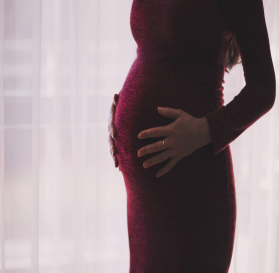 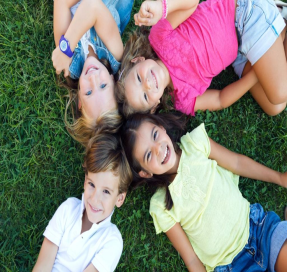 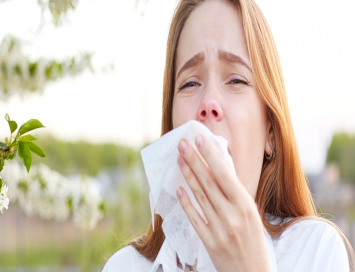 Важкі метали
У результаті господарської діяльності людини може відбуватися деформація біогеохімічних циклів. Відбувається перерозподіл і накопичення металів у рослинах і тілі тварин, а також їх включення у харчові ланцюги. У живій речовині можлива зміна складу і хімічної форми елементів. Найбільш токсичними для людини є важкі метали (свинець, ртуть, кадмій, мідь, нікель, кобальт, цинк), що володіють високою токсичністю і міграційною здатністю.
Мідь і цинк характеризуються найбільшою хімічною активністю та високою ефективністю накопичення у водоростях і планктоні, що визначає їх особливу значущість для живих організмів. Вони є головними складовими багатьох металоферментів, які беруть участь у природній селекції аеробних клітин, в окисно-відновних процесах тканин, мембран клітин.
Нікель і кобальт - біологічно активні та канцерогенні. Порівняно мала рухливість цих елементів обумовлює їх досить рівномірний розподіл у природному середовищі.
Свинець має низьку рухливість і нетривалий час життя в атмосфері і фазі розчину природних вод. У поверхневих водах він становить кілька років, а у глибинних - до 100 років.
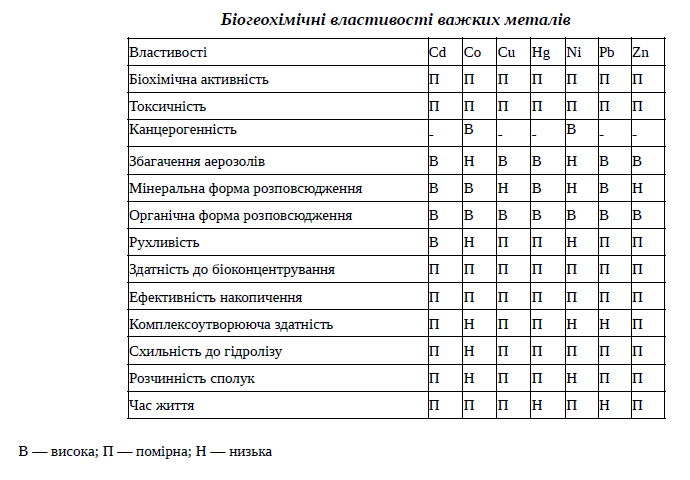 Згідно хімічних властивостей та специфіки поведінки у різних природних середовищах кадмій має певну аналогію з цинком. Висока токсичність і розчинність цього елемента обумовлені спорідненістю до ОН-груп. На відміну від ртуті спорідненість кадмію до кисню виражена менш яскраво, що пояснює утворення його досить нестійких металоорганічних сполук і певну інертність в окисно-відновних реакціях. Кадмій схильний до активного біоконцентрування, що призводить, за досить короткий час, до його накопичення у надлишкових біодоступних концентраціях. Тому кадмій порівняно з іншими важкими металами є найбільш сильним токсикантом ґрунтів (Cd > Ni > Сі > Zn).
Ртуть - один з найбільш токсичних елементів у природних екосистемах. За токсикологічними властивостями сполуки ртуті класифікуються на наступні групи: елементна ртуть, неорганічні сполуки, алкілртутні (метил-, етил-) сполуки з коротким ланцюгом та інші ртутьорганічні сполуки, а також комплексні сполуки ртуті з гумусовими кислотами. З цих сполук ртуті найбільш токсичні для людини і живих організмів є ртутьорганічні сполуки. Їх частка у річкових водах складає 46% від загального вмісту: у донних відкладеннях - до 6%, у рибі - до 80-95%. Як неорганічні, так і органічні сполуки ртуті високорозчинні.
Ступінь забруднення навколишнього середовища токсикантами багато у чому визначається їх хімічно активними міграційними формами і механізмом міграції.
Міграція елементів - це перенесення і перерозподіл хімічних елементів у земній корі і на поверхні Землі.
Складність біогеохімічних процесів, що відбуваються в атмосферному повітрі, атмосферних опадах, природних водах, донних відкладеннях, ґрунтах, не дозволяє висловити однозначної точки зору про сполуки важких металів, які визначають їх рухомі форми, і переважання однієї з них у природних або техногенних процесах. Однак можна зазначити наступне:
– у атмосферному повітрі і атмосферних опадах важкі метали знаходяться і мігрують у газоподібній та аерозольній формах, а також у формі органічних і неорганічних комплексних сполук;
– у природних водах - у вигляді вільних іонів, моноядерних гідроксокомплексів, неорганічних (сульфатні, хлоридні, карбонатні) і органічних (фульватних, гуматних) сполук, у зважених і колоїдних формах;
– у донних відкладеннях - переважно у зважених формах органічного походження;
– у ґрунтах - у водорозчинних іонообмінних і неміцно адсорбованих формах.
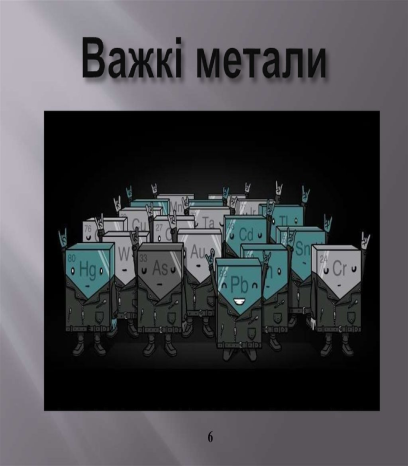 Стійкі органічні забруднювачі
Забруднення довкілля стійкими органічними забруднювачами (СОЗ) є одним з головних чинників екологічного неблагополуччя як в Україні, так і в усьому світі. Властивість СОЗ залишатися стійкими до впливу довкілля протягом достатньо тривалого часу і при цьому розповсюджуватися на великі відстані від джерела їх утворення обумовлює необхідність здійснення контролю та управління у сфері поводження з ними на міжнародному рівні.
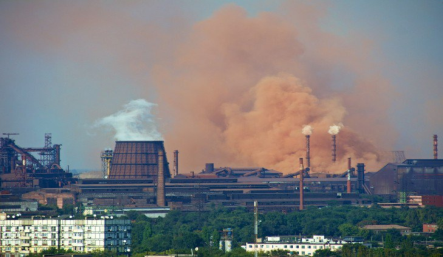 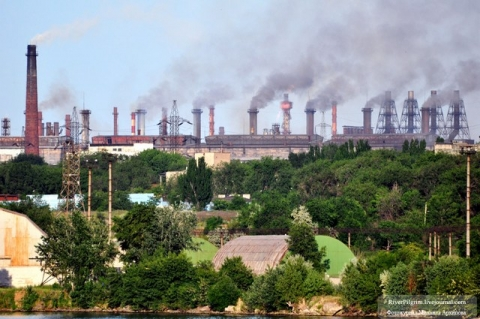 Прогнозування екологічної ситуації та розроблення заходів щодо її покращення на національному рівні можливе лише при наявності узгодженої системи інвентаризації цих забруднюючих речовин, впровадження якої передбачено у таких міжнародних документах, як Стокгольмська конвенція щодо стійких органічних забруднювачів (підписана Україною у 2001 році) та Протокол щодо стійких органічних забруднювачів до Конвенції про транскордонне забруднення повітря на великі відстані (підписаний Україною у 1998 році). Особливо небезпечними є органічні розчинники та пестициди.
В Україні з 70-х років накопичено значні запаси непридатних пестицидів, включаючи ті, які зазначені у Стокгольмській конвенції про СОЗ. З метою систематизованого визначення масштабу проблеми непридатних пестицидів в Україні та вироблення довгострокового плану її вирішення 1998 року започатковано проект «Усунення ризиків, пов'язаних з запасами непридатних пестицидів в Україні». У рамках першого етапу цього проекту розпочато національну інвентаризацію непридатних пестицидів, а також проведено вибірковий аналіз сховищ та оцінювання можливостей перероблення або ліквідації наявних хімікатів. Основним результатом цієї роботи став Національний план усунення ризиків, пов'язаних із запасами непридатних 44 пестицидів в Україні (2012-2028 роки).
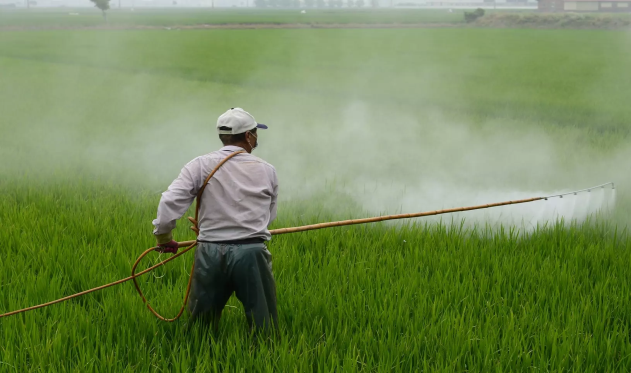 Зазначеним планом заходів передбачено: виявлення місць зберігання непридатних до застосування хімічних засобів захисту рослин та відходів, що містять стійкі органічні сполуки; створення реєстру об'єктів, на яких виявлено обладнання та відходи, що містять поліхлоровані дифеніли та заборонені до застосування хімічні засоби захисту рослин; проведення інвентаризації та маркування обладнання і відходів, що містять поліхлоровані дифеніли та заборонені до застосування хімічні засоби захисту рослин; розроблення та виконання плану поетапного виведення з експлуатації і знешкодження конденсаторів, трансформаторів та іншого обладнання, що містить поліхлоровані дифеніли; знищення запасів поліхлорованих дифенілів і знешкодження відходів, що містять поліхлоровані дифеніли та заборонені до застосування хімічні засоби захисту рослин.
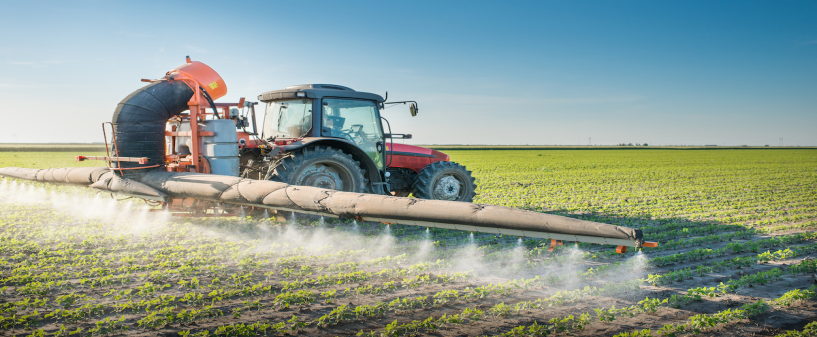 Виконання вищезгаданих заходів дає можливість зменшити або ліквідувати викиди СОЗ від тих джерел, які вже існують.
Органічні розчинники - це рідини, що розчиняються у воді і жирах (ліпідах), погано дисоціюють у водних розчинах. Всі речовини, що використовуються у якості розчинників, як правило, застосовуються з метою екстракції, розчинення або розведення нерозчинних у воді матеріалів. Найбільш широко розчинники використовуються для приготування фарб, лаків, клеїв, у виробництві барвників, у фармацевтичній промисловості, у побуті.
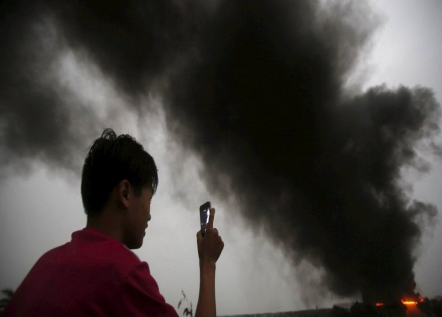 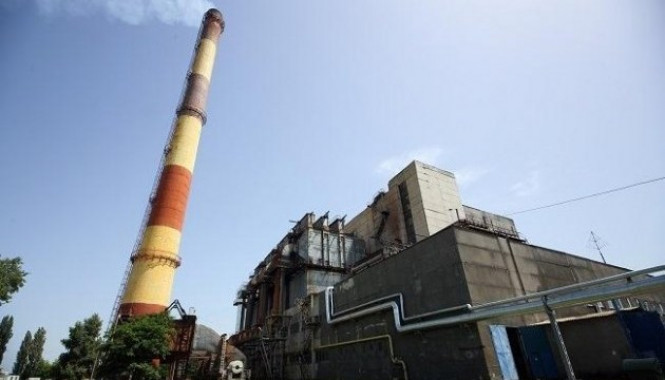 Більшість розчинників і препаратів на їх основі є шкідливими, негативно впливають на людину і навколишнє середовище. Органічні розчинники можна розділити на наступні хімічні групи: аліфатичні вуглеводні (пентан, гексан, октан та ін.); ароматичні вуглеводні (бензол, толуол, ксилол); аліфатичні алкоголі-спирти (етанол, метанол та ін.); гліколі та ефіри гліколей (етиленгліколь, пропіленгліколь та ін.); кетони; прості і складні ефіри (діетиловий ефір, метилацетат, етилацетат та ін.); галогеновані аліфатичні вуглеводні (хлороформ СНС13, чотирихлористий вуглець ССl4, метиленхлорид СН2Сl2, трихлоретилен Сl2С=СНСl, вінілхлорид СН2=СНСl та ін.)
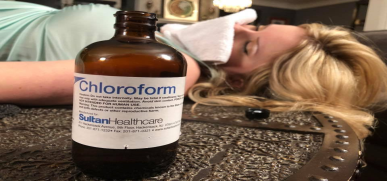 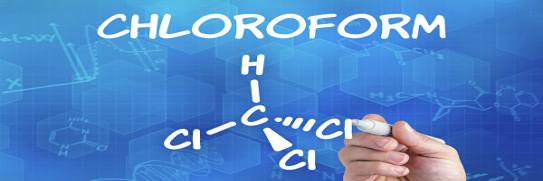 Для усіх органічних розчинників характерна схожість токсичних властивостей - вони пригнічують функції центральної нервової системи (наркотична дія), впливають на кровотворну та інші системи організму. Найбільш типові симптоми хронічної дії розчинників на організм - це підвищена стомлюваність, погіршення пам'яті, зміна особистості, що виявляється у емоційній лабільності, подразливості, депресії. Крім того, зустрічаються такі неспецифічні симптоми, як головний біль, запаморочення, оніміння кінцівок, порушення сну та ін. При клінічному обстеженні неврологічні симптоми зазвичай не дуже сильно виражені, хоча відзначається тремор (тремтіння кінцівок), порушення рівноваги та інші ознаки мозкових і пірамідальних порушень.
Суперекотоксиканти
У сучасній екологічній токсикології існує поняття «суперекотоксиканти» - хімічні речовини, що викликають найбільш серйозні проблеми зі здоров'ям у людини, обумовлені надходженням у навколишнє середовище цих отрут, наприклад, діоксини і сполуки ртуті.
Діоксини - коротка назва великої групи високотоксичних екотоксикантів - поліхлорованих дибензодіоксинів і дибензофуранів. Наприклад, експериментально доведений факт, що під час лактації відбувається екстракція діоксинів і фуранів з організму жінки і зосередження їх у грудному молоці. За весь період вигодовування жінка передає дитині до 40% діоксинів і фуранів, що містяться у її організмі.
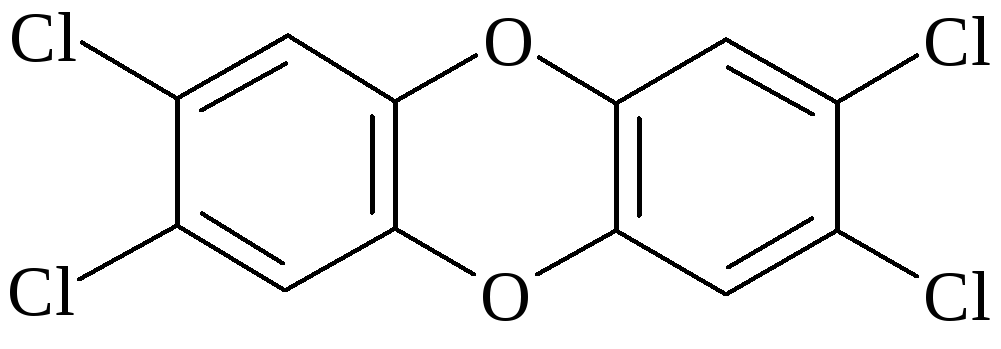 Ртуть та її сполуки до здійсненої людиною науково-технічної революції не чинили істотного впливу на навколишнє середовище, так як їх концентрації у природі були вкрай низькими. З розвитком цивілізації дослідження і застосування ртуті та її сполук ставали все більш інтенсивними. Цей антропогенний вплив істотно порушив біогеохімічний цикл ртуті, внаслідок чого біосфера поряд з впливом інших екотоксикантів стала відчувати і негативні ефекти ртуті та її похідних.
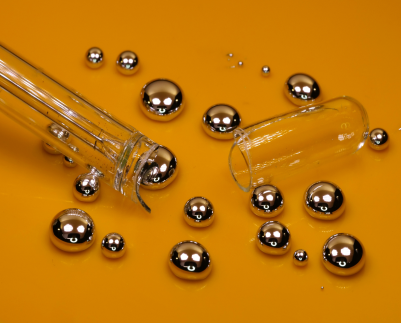 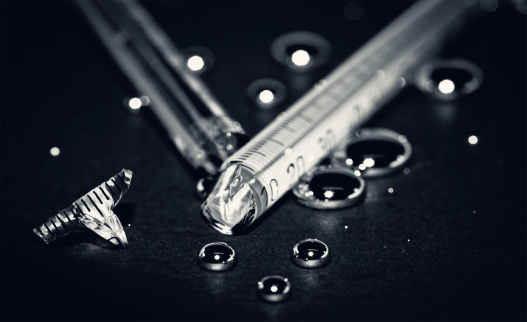 Пари металевої ртуті у концентраціях 0,01-0,03 мг/м3 викликають меркуріалізм - хворобу, на першу стадію якої вказують зниження м'язової активності, швидка стомлюваність і підвищена збудливість. На другій стадії спостерігаються головний біль, неспокій, ослаблення пам'яті, дратівливість і невпевненість у собі. На третій стадії порушується серцева діяльність, периферична нервова система, секреторна функція шлунка, проявляються запаморочення, пітливість, гіперфункція щитовидної залози.
Зростання стажу роботи з ртуттю призводить до розвитку захворювання, при якому у жінок зростає число викиднів, передчасних пологів і мастопатій; у новонароджених мають місце пороки розвитку, приховані набряки і недостатність захисних механізмів.
Особливу тривогу викликають метилртутні сполуки (містяться головним чином у дарах моря), які добре поглинаються і накопичуються людським організмом. Таким чином, проблема впливу хімічних екотоксикантів на людину дуже актуальна.
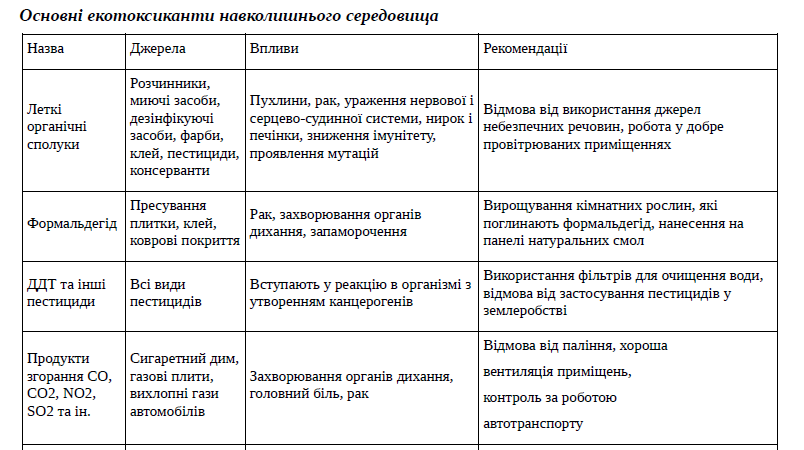 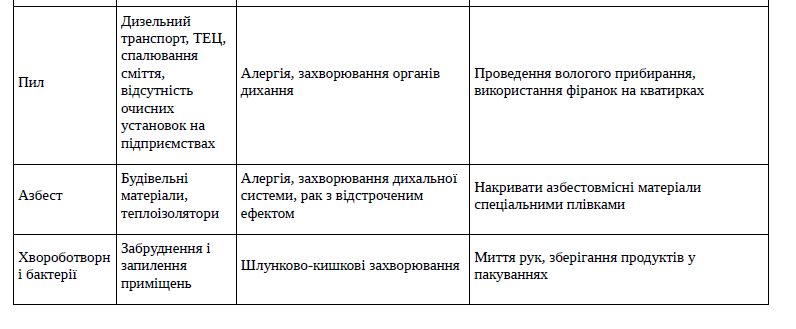 Вплив антропогенних факторів на людину через їжу
Перенесення і розсіювання забруднень у біосфері обумовлені не лише абіотичними факторами (циркуляція в атмосфері, течії в океані та ін.), забруднення поглинаються живими організмами і, переміщуючись згідно харчових ланцюгів, збільшують свою концентрацію. У трофічних ланцюгах екосистем хімічні речовини концентруються.
Встановлено, що згідно переміщення ДДТ у ланцюгах харчування, його концентрація підвищується більше, ніж у 10 разів. Більшість шкідливих речовин потрапляє до організмів рослин, а потім тварин і, володіючи низьким періодом напіввиведення, акумулюється у них. Високотоксичними у цих випадках можуть стати зернові культури та продукти шельфової зони (риба), м'ясо великої рогатої худоби.
Високий коефіцієнт кумуляції багатьох хімічних речовин, що потрапляють з продуктами харчування в організм людини, сприяє накопиченню їх у організмі тих груп населення, які проживають у хімічно забруднених районах. Перевищення максимально недіючих доз (МНД), до яких людський організм пристосувався у ході природної еволюції, призводить до зриву захисних механізмів і розвитку патології.
Всі хімічні елементи у біосфері, що потрапляють в організм людини можна класифікувати на дві великі групи:
– біогенні (життєво необхідні організму, що є сполучними ланками між живою и неживою природою);
– другорядні (наявність цих елементів у даний час не є цінним для клітини). Термін «другорядні елементи» слід розуміти як рідкісні, слабо поширені.
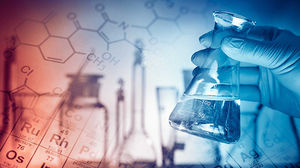 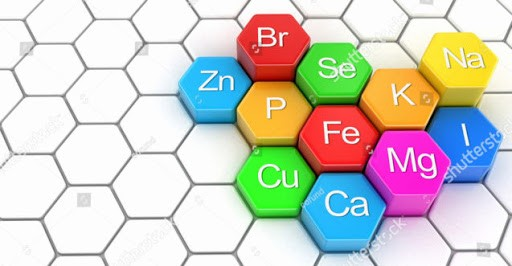 Біогенні елементи поділяються на макроелементи і мікроелементи.
Макроелементи - це біогенні елементи, потреба у яких становить близько 100 мг на добу. До основних макроелементів відносяться вуглець, водень, азот, кисень, сірку, фосфор.
Мікроелементи - це біогенні елементи, потреба у яких становить менше 5-10 мг на добу. Серед мікроелементів особливо слід відзначити кальцій, калій, магній, залізо, цинк, ванадій та ін.
Є речовини, корисні у низьких концентраціях, але шкідливі у високих. І, нарешті, цілий ряд елементів, які не мають ніякої цінності для організму і вони є отруйними у будь-яких кількостях - екотоксиканти.
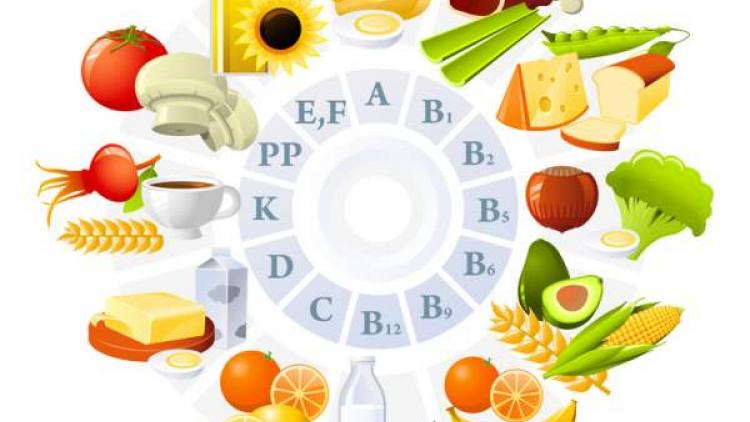 Крім того, сучасні технології виготовлення продуктів харчування часто припускають застосування консервантів, есенцій, які можуть шкодити здоров'ю покупців. На етикетках якісних товарів виробники вказують індекс, представлений буквою Е і тризначною цифрою. Кожен індекс відповідає речовині, яка може нанести шкоду.
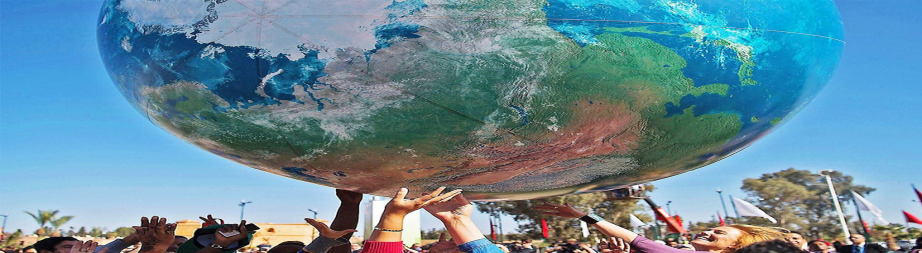 Серед усієї сукупності факторів, що визначають якість життя, харчуванню належить дуже важлива роль. Людина може захистити себе від екстремального клімату і негоди, може змінити місце проживання, змінити роботу і сім'ю, але їй нікуди подітись від щоденного споживання їжі. За 80 років життя це близько 90000 прийомів їжі (60-70 т різних продуктів). Речовини харчових продуктів складають основну частину потоку енергії; вони визначають саму тісну взаємодію людини з зовнішнім середовищем, яка проходить через організм, створюючи його внутрішнє середовище. Складний харчової потік складається з тих самих елементів, що і планети, у ньому сотні тисяч природних речовин.
Порушення хімічної рівноваги навколишнього середовища, умов зберігання врожаю може призвести до підвищеного вмісту шкідливих речовин у продуктах харчування. Так, наприклад щавлева кислота у меді. При виявленні щавлевої кислоти у кількості до 100 мг/кг мед використовують без обмежень; при виявленні щавлевої кислоти понад 100 мг/кг партія меду з метою нейтралізації кислоти піддається нагріванню при 45-50 С при постійному перемішуванні протягом 1 години.
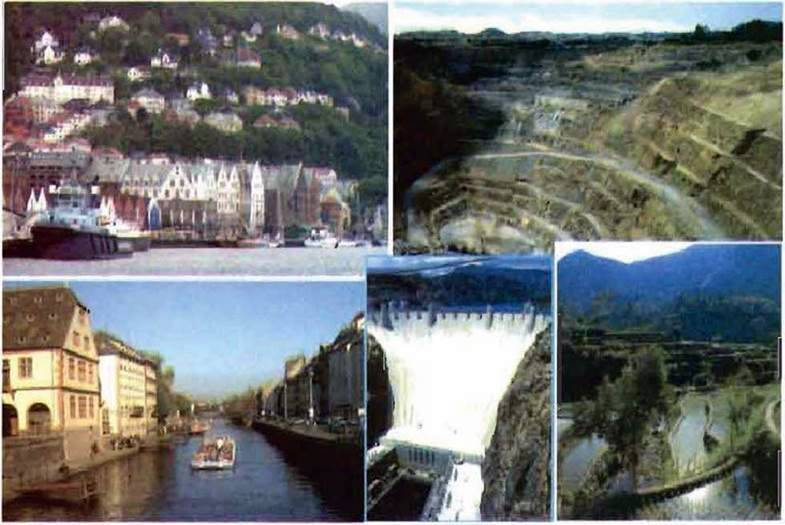